Муниципальное автономное дошкольное образовательное учреждение "Детский сад общеразвивающего вида с приоритетным осуществлением деятельности по познавательно-речевому направлению развития детей № 5"
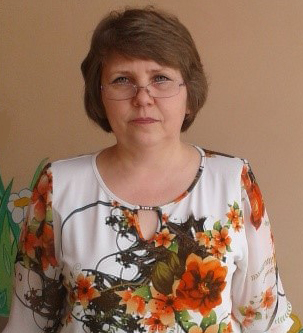 Портфолио  воспитателя
Каляковой 
Марины Аркадьевны
Общие   сведения   о   педагоге
1. Ф.И.О.    Калякова  Марина  Аркадьевна
      2. Дата рождения: 27 ноября 1966 года
      3. Образование: в 1989 году  окончила   Свердловский государственный педагогический институт
      Квалификация: учитель начальных классов
      Образование: в 2015 году прошла профессиональную переподготовку в    Уральском   государственном   педагогическом   университете
      Квалификация:   воспитатель дошкольного образовательного учреждения
      4. Общий трудовой и педагогический стаж
      Общий   трудовой  стаж: 29 лет
      Общий    педагогический  стаж: 29 лет
      5. Уровень квалификации : первая  квалификационная   категория
      6. Педагогический стаж  работы в  данном  образовательном  учреждении    3  года
Курсы    повышения    квалификации
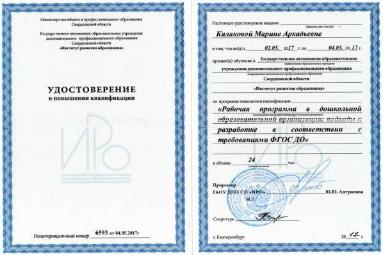 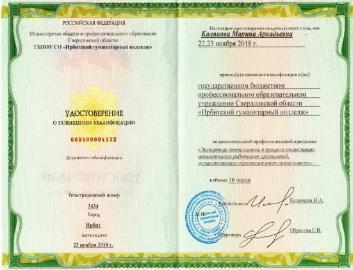 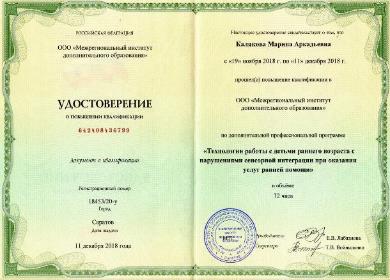 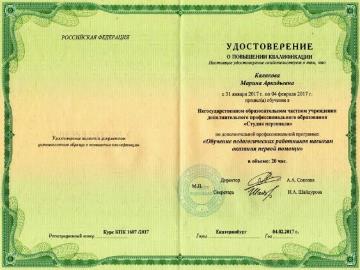 На сайте МААМ.РУ  создана    страничка
http://www.maam.ru/users/1916729
Обобщение    и    распространение  педагогического    опыта
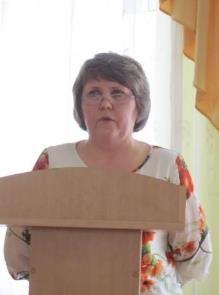 Выступления   на   педагогических    советах
Участие  в  работе   методических   объединений  и семинаров
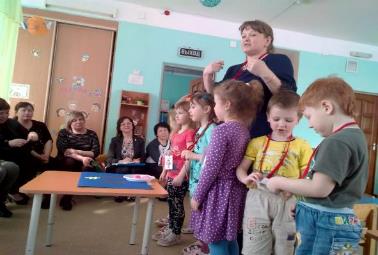 Проведение открытых занятий    для педагогов
Участие  в  проведении муниципального конкурса исследовательских проектов  «Юный исследователь»
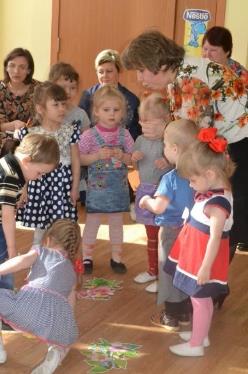 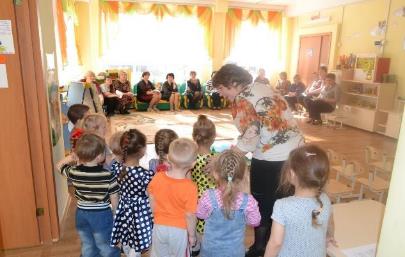 Используемые  педагогические технологии  в  моей  деятельности
Здоровьесберегающие технологии
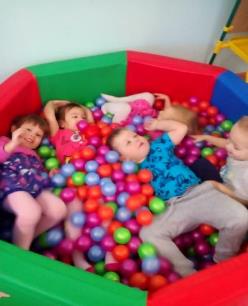 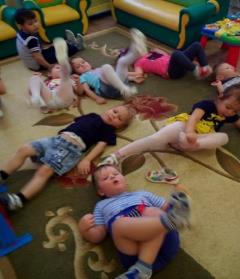 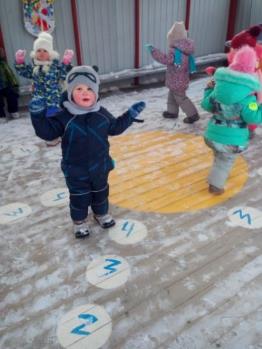 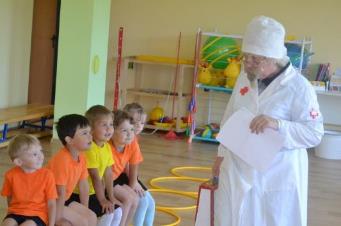 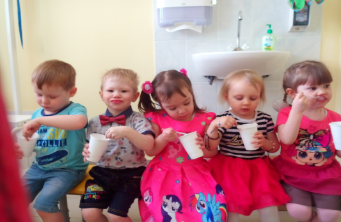 Технология   сенсорного     воспитания
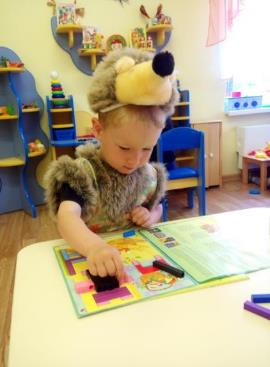 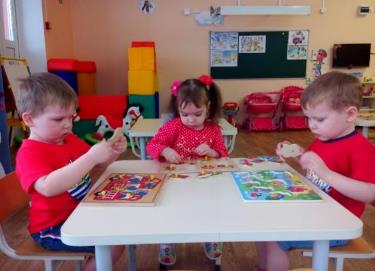 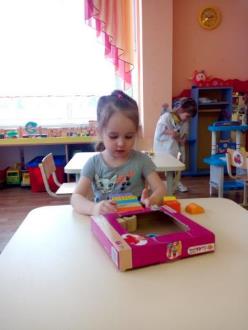 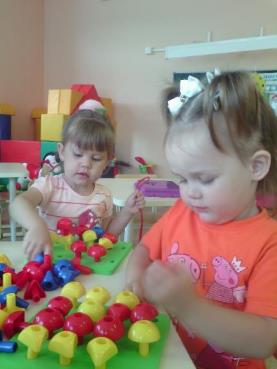 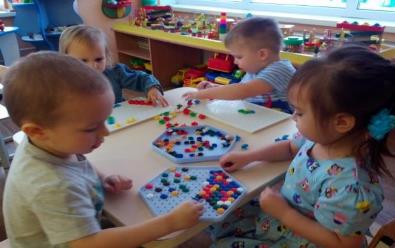 Проектная    деятельность
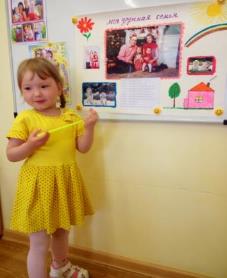 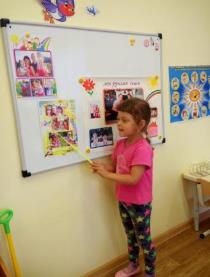 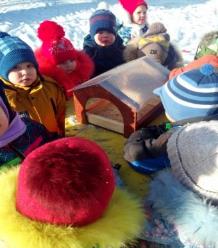 Технология   исследовательской   деятельности
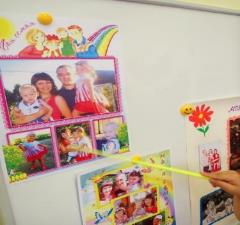 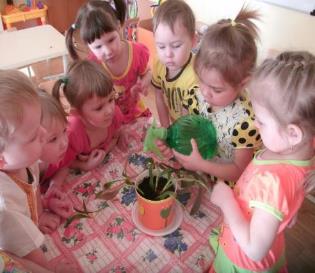 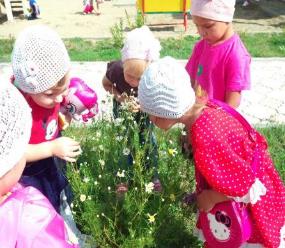 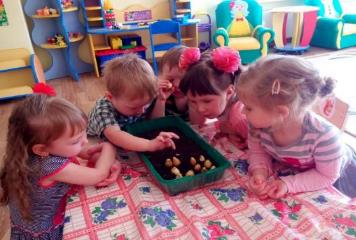 Информационно – коммуникативные технологии
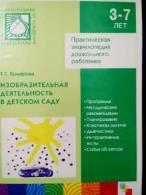 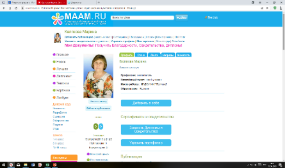 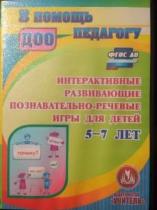 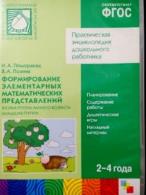 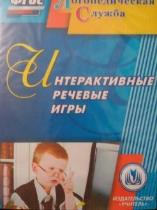 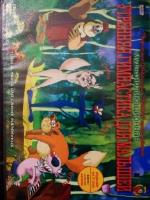 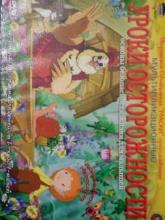 Игровые  технологии
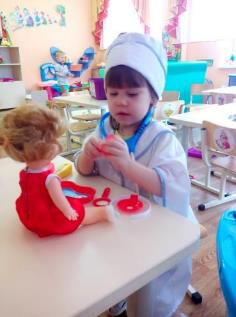 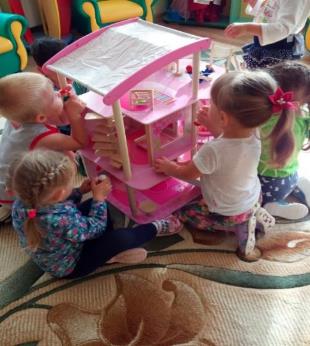 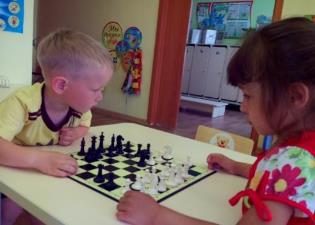 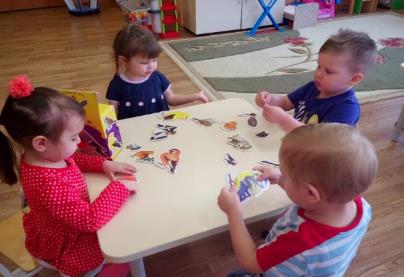 Наш   образовательный   процесс
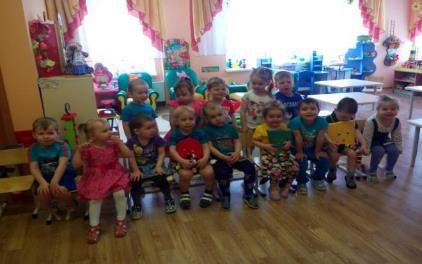 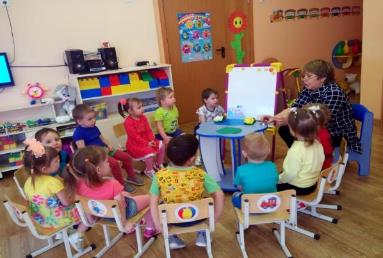 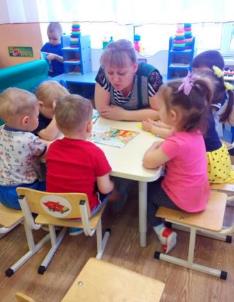 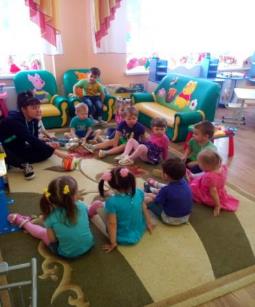 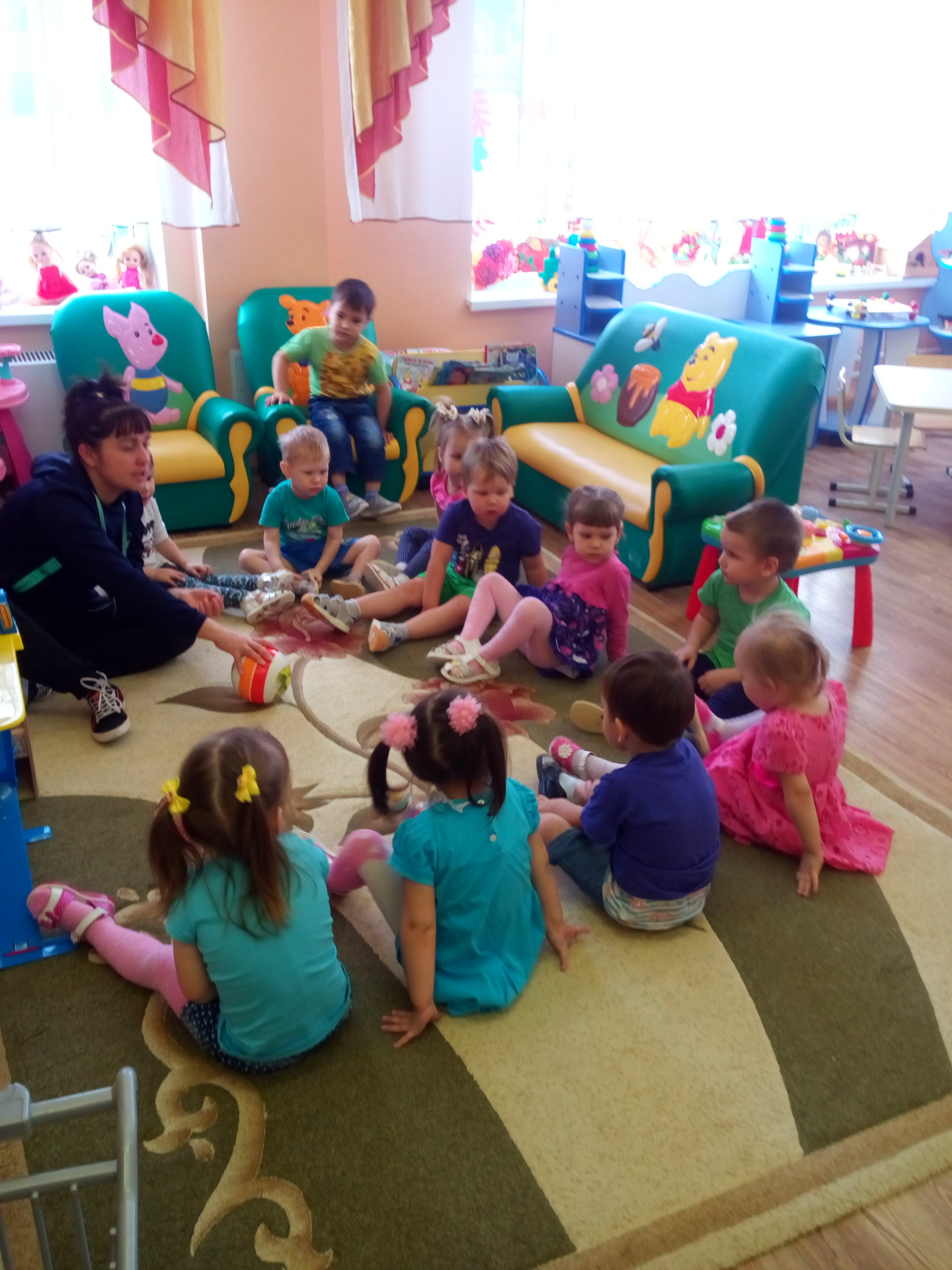 Творчество   моих   воспитанников
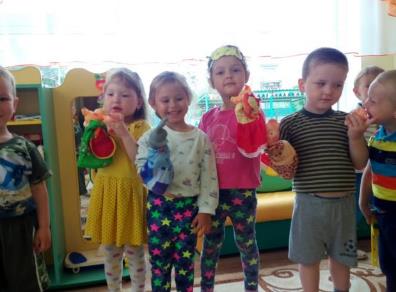 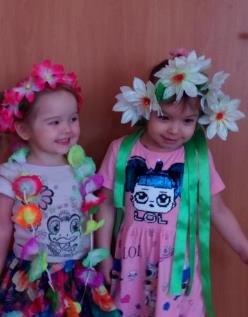 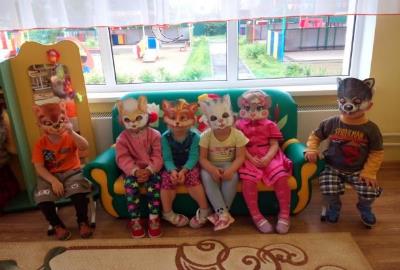 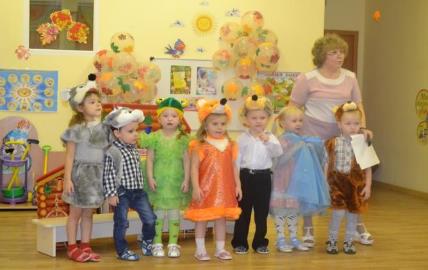 Результаты   педагогической    деятельности
С целью определения степени освоения детьми образовательной программы и влияния образовательного процесса, организованного в дошкольном учреждении, на развитие детей в 2017 – 2018 учебном году проводила мониторинг достижения детьми целевых ориентиров освоения образовательной программы . Сравнительный анализ результатов мониторинга показал рост усвоения детьми программного материала, то есть прослеживается положительная динамика развития детей  по всем образовательным областям.
Мои достижения и результатыпедагогической   деятельности
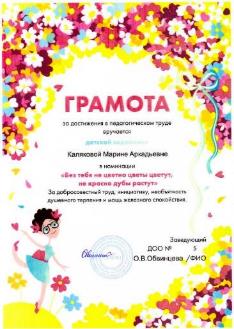 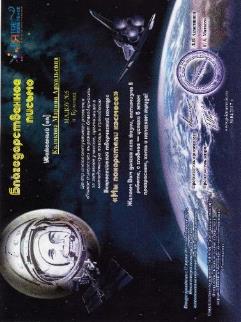 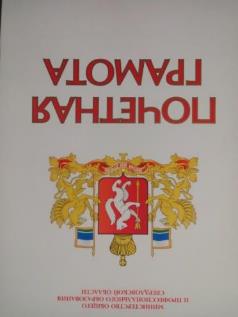 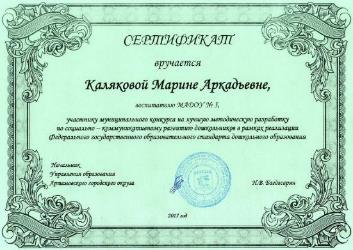 Достижения      моих     воспитанников
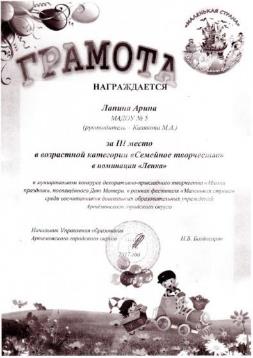 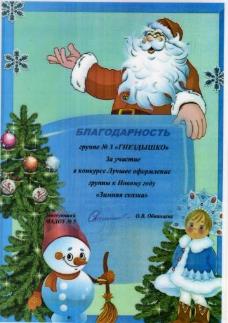 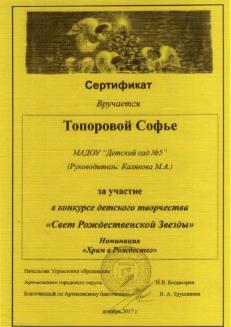 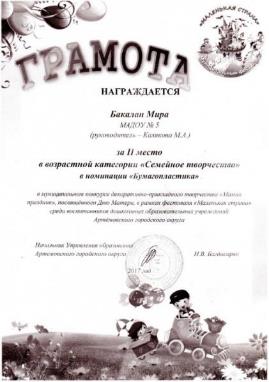 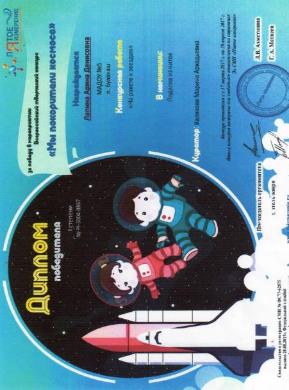 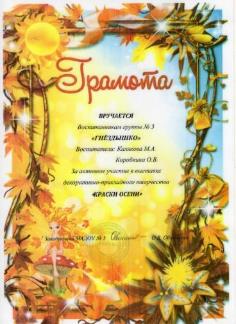 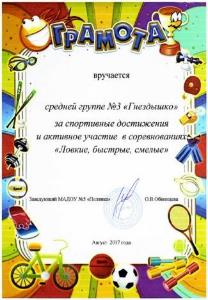 Одним  из  основных  направлений  в моей деятельности   является   работа  с  родителями
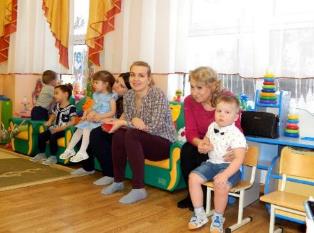 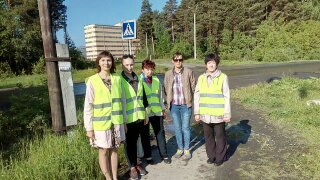 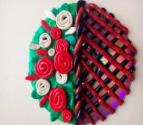 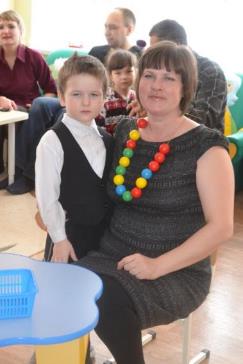 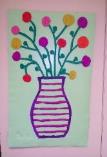 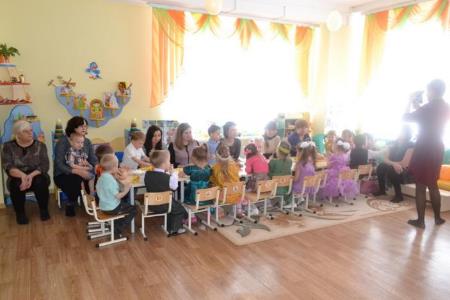 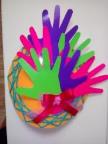 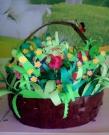 Фотоархив
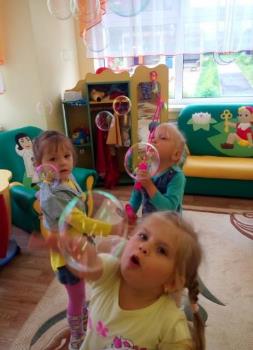 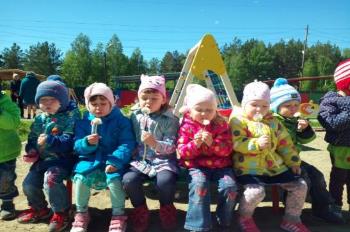 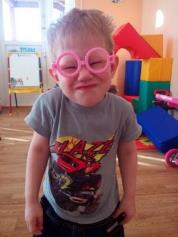 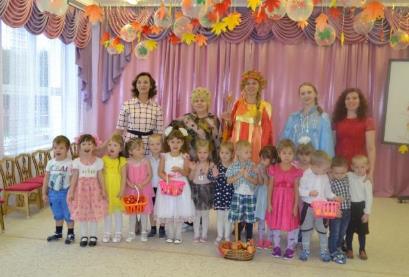 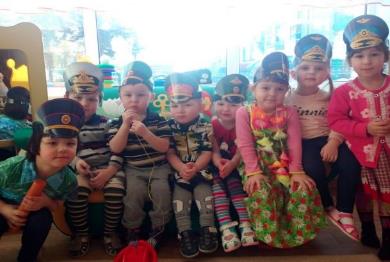 Свободная  игровая   деятельность     на  прогулке
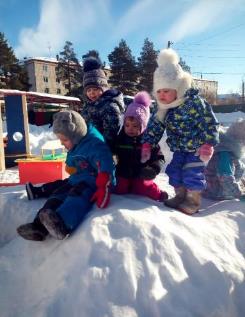 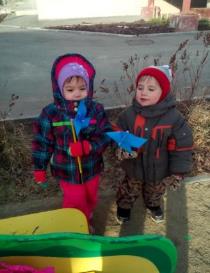 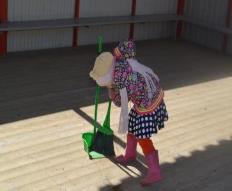 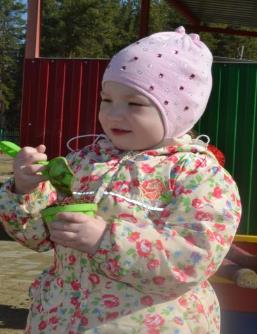 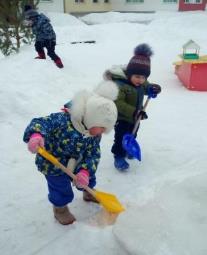 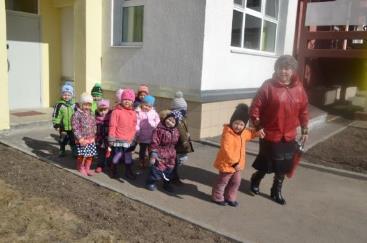 Воспитатель  - мастер дела,Он артист и музыкант, Он художник и строительСловом он, во всем талант!
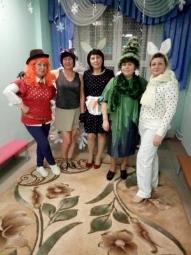 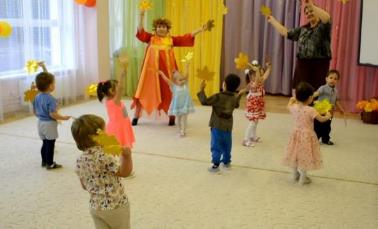 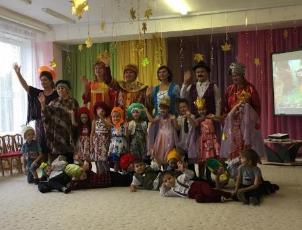 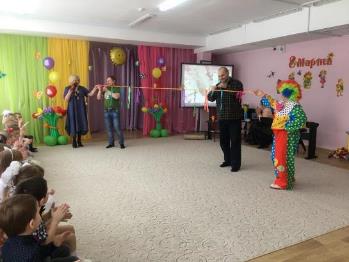 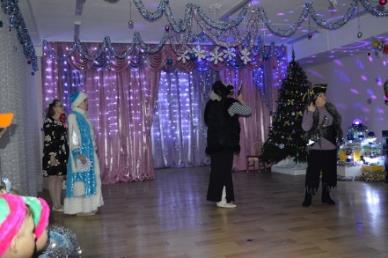 Отзывы   родителей
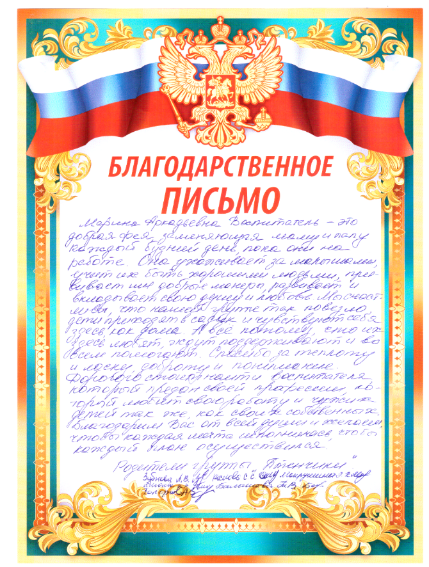 Я буду работать в кузнице, но не там, где железо и молот.
Возьму я себе в союзницы нежную светлую молодость.
Предметы моей романтики на солнышке ласково жмурятся,
Носят на маковке бантики, парами ходят по улице.
Их, беззащитных и маленьких,  я в светлую жизнь поведу.
И будут завидовать многие  воспитателю в детском саду!